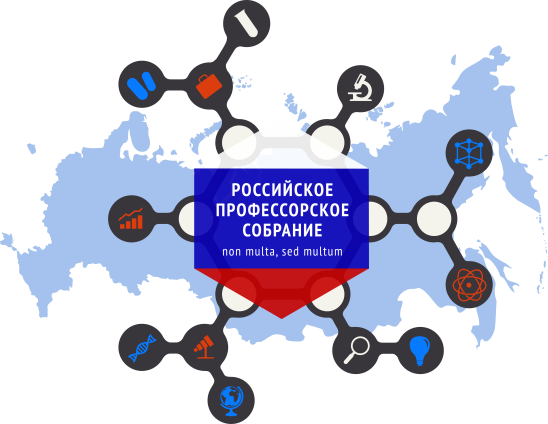 Роль Российского профессорского собрания в развитии медицинского образования и науки
А.Л.Хохлов
Член-корреспондент РАН, профессор, зав. кафедрой клинической фармакологии ЯГМУ
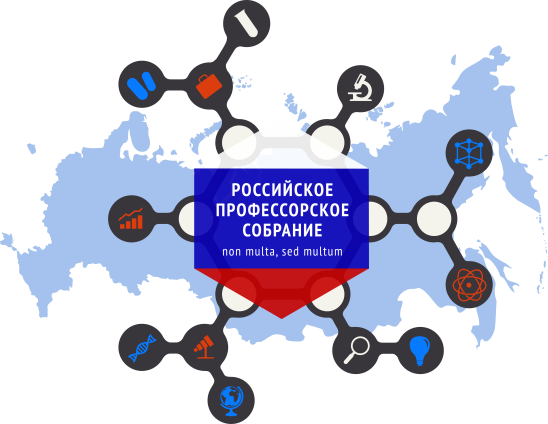 Новые образовательные программы
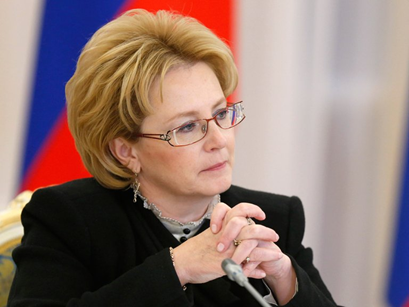 Профессиональные сообщества и клинические руководства
Разрабатываются законопроекты, направленные на «смену стандартов оказания медицинской помощи на новую правовую форму – клинические руководства», которые «можно назвать и протоколами ведения больных…» 
    (В.И.Скворцова, 2016)
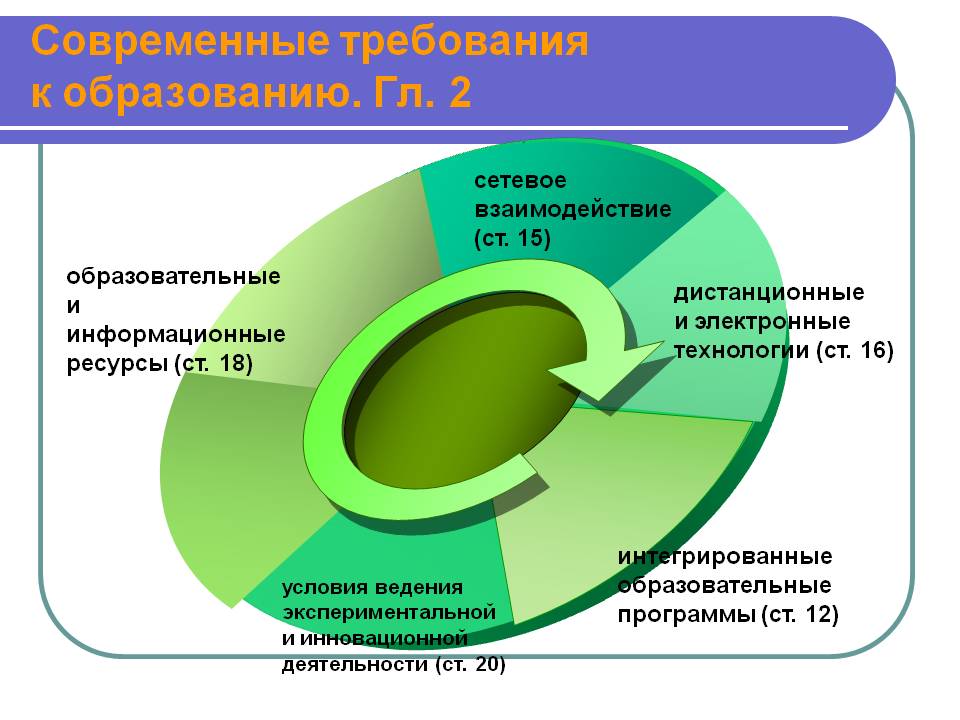 Резолюция форума
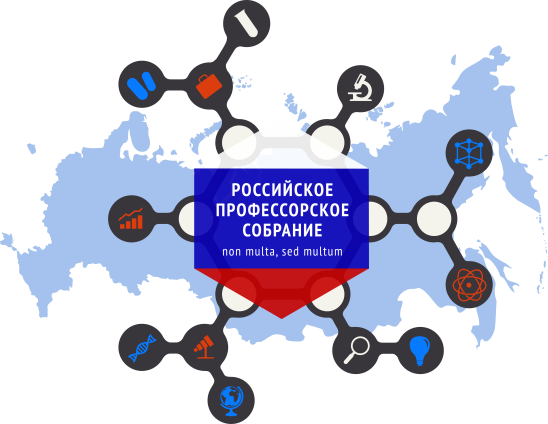 Экспертиза научных исследований
Общественная экспертиза
ФАРМАЦЕВТИЧЕСКИЙ 
КЛАСТЕР.  ЭТАПЫ РАЗВИТИЯ
Создан в
2009
году
2009 год – Ярославская  область включена в число приоритетных для развития современной фармацевтической промышленности

2010 год – утвержден Координационный совет по созданию и развитию фармацевтического кластера и инновационной медицины при Губернаторе Ярославской области

2011 год – реализация шести крупных региональных проектов

2012 год – создан Отраслевой методический совет по вопросам подготовки кадров для нужд фармацевтической промышленности Ярославской области

2013 год – на территории региона реализуются восемь крупных инвестиционных проектов в фармацевтической отрасли 

2016 год – создано некоммерческое партнерство «Ассоциация современной фармацевтической промышленности и инновационной медицины»
Ярославская область
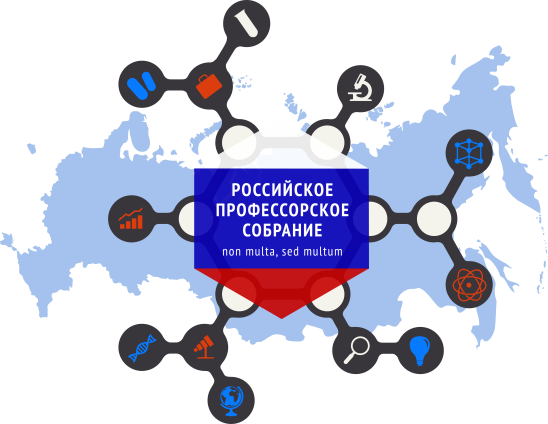 Соблюдение Лучших отечественных традиций в медицине, науке и этике
Основные принципы охраны здоровья граждан:«приоритет интересов пациента» СТ.6 П.2
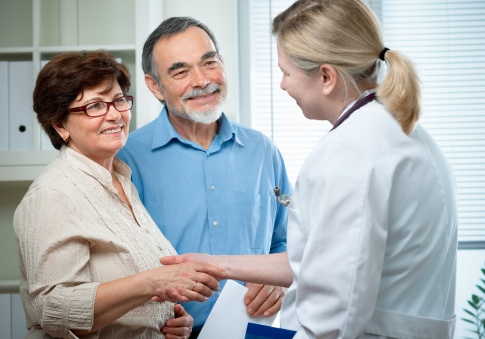 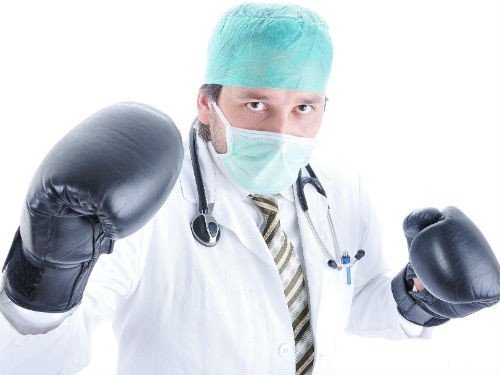 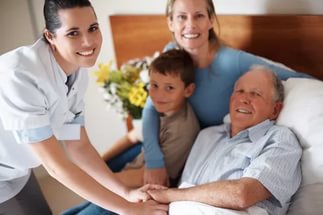 В.В.Вересаев
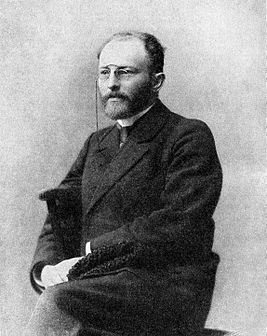 В настоящее время "научиться медицине", т. е. врачебному искусству, так же невозможно, как научиться поэзии или искусству сценическому»
Благодарю за внимание!